CompSci 101Introduction to Computer Science
www.cs.duke.edu/courses/fall17/compsci101
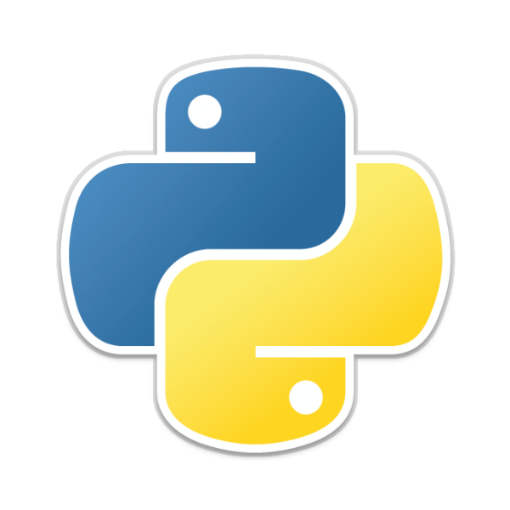 Aug 29, 2017

Prof. Rodger
compsci 101 fall 2017
1
[Speaker Notes: Welcome to the class, for some of you welcome to Duke. So glad that you have decided to take this class. I hope you enjoy it. 
Here is the URL for the course. 
This is Computer science. You are going to learn how to program in Python.]
CompSci 101Data into Information and Knowledge
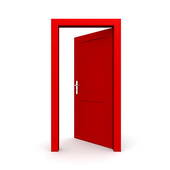 Computer Science
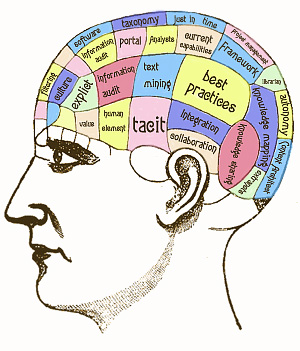 compsci 101 fall 2017
2
[Speaker Notes: This is computer science. You are going to learn python programming. You are going to learn how to turn data into information and knowledge. We are opening the door for you so you can learn and make progress. 
 You are going to learn the Duke way for learning computer science.]
Prerequisites for Compsci 101
compsci 101 fall 2017
3
[Speaker Notes: Here is the prerequisite for CompSci 101. We have a friend here with us and what does he have going for him? Or her? Is George a man or a woman? It is unclear. George could be a the name for either. This is Curious George and he or she is curious about everything. In particular George is curious to take this course. If you are curious then you are ready for this course! There is no prior programming experience required. We will give you all you need to learn programming.]
Who has taken CompSci 101?
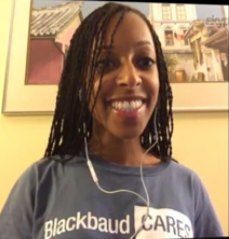 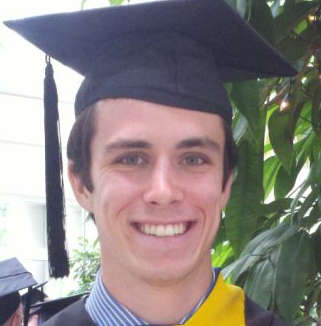 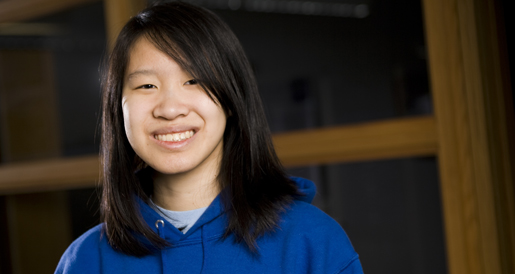 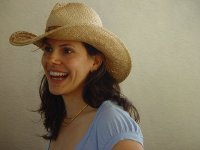 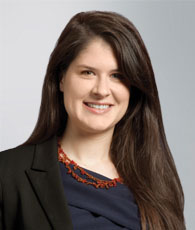 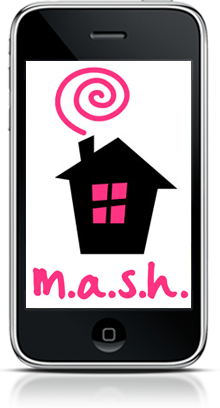 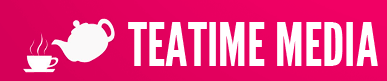 compsci 101 fall 2017
4
[Speaker Notes: Deborah Nelson – now a User Experience Designer at BlackBaud, Jessica Abroms worked at Pixar and then started her own company, Jenna Hayes is now didn’t take any CS past CompSci 101, but did work for me for 3 years helping me teach teachers how to program. Now a lawyer in NYC specializing in  Labor and Employment Law. Julian Genkins – now in med school, took a gap year and worked at Epic programming]
Announcements
See assigned reading on course web page
Reading Quiz 1 (RQ1) online on Sakai (out today)
due by 1:25pm Thurs, Aug 31. 
Labs start this week! Aug 30-31! (Wed/Thur)
Assignment 1 out today! Due Sept 5!
Try out course software - VM
Try to run it before going to lab
If you get frustrated, get help or wait til go to lab!

Today: Introduce Computer Science
5
[Speaker Notes: Usually the second slide of the day but today  later.]
About Prof. Rodger
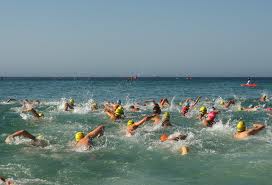 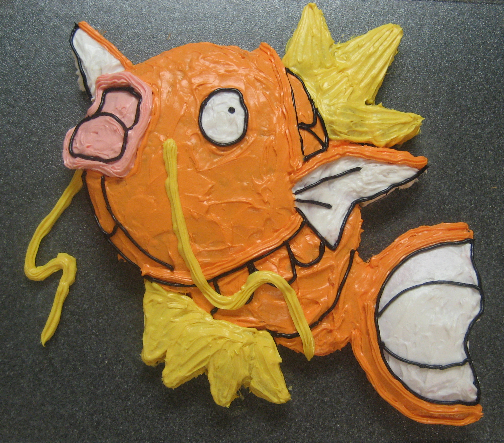 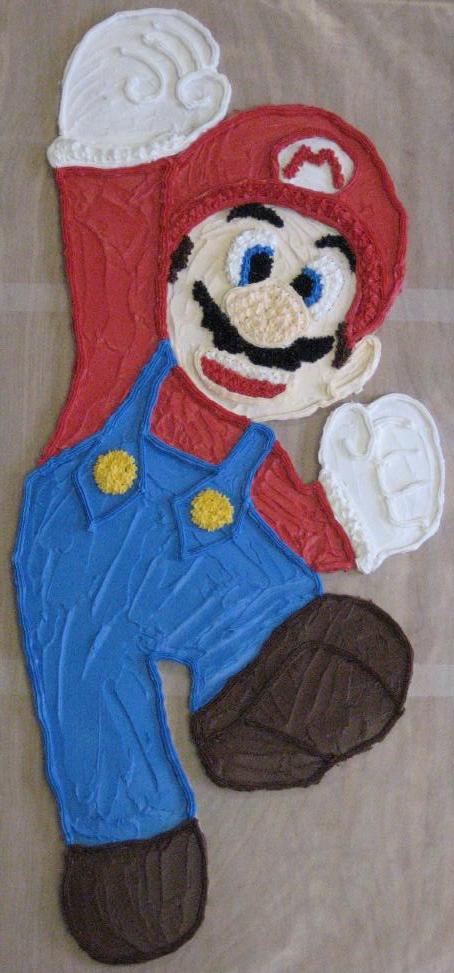 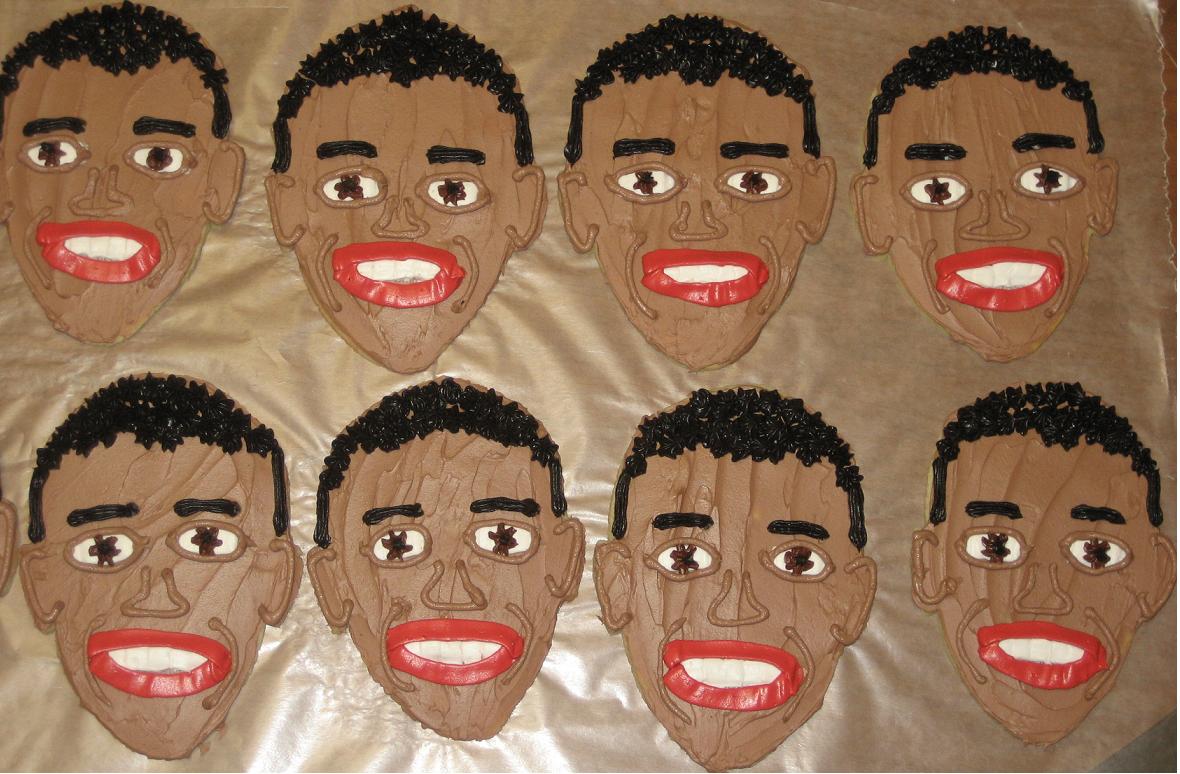 How do you keep
your sanity?
compsci 101 fall 2017
6
[Speaker Notes: St. Croix, German Rams babies, Magicarp, Supermario giant cookie, Obama cookies when he first took office]
Sea turtles hatching
https://www.youtube.com/watch?v=sZYd0-egqbc
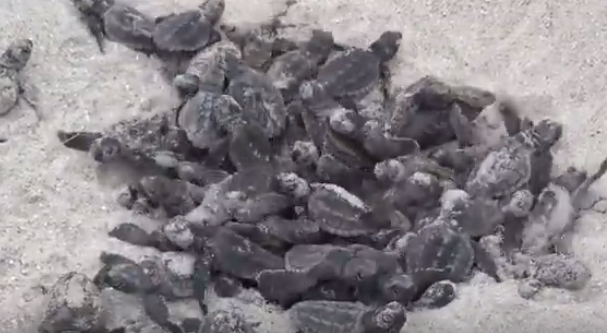 compsci 101 fall 2017
7
[Speaker Notes: What does this have to do with computer science? They collect data on the nests, how many hatch, etc and can analyze this data to get an idea of how this endangered species is doing. They know when the nest is layed (volunteers walk the beach every morning) and they know when the nest hatches and they count how many hatch, how many eggs did not hatch, etc.]
What is Computer Science?
http://bit.ly/101f17-0829-1
compsci 101 fall 2017
8
Just ask Siri (or Bing?)
https://www.bing.com/search?q=what+is+computer+science&qs=HS&sc=8-0&cvid=C80E71D615F5404298E579A938ACCA3F&FORM=QBLH&sp=1
compsci 101 fall 2017
9
[Speaker Notes: Maybe I will ask Siri, Maybe siri will ask Bing. Maybe ask Google. Here I have done a search for it on Bing. You can see some images, and you can see the query string. What do you notice about it? There is information embedded in it.]
Ask Google - Anatomy of a search query
https://www.google.com/search?q=what+is+computer+science&ie=utf-8&oe=utf-8
What are the parameters to the query?
What changes, what stays the same?
compsci 101 fall 2017
10
[Speaker Notes: Here is the query string for the google search – again there is information embedded in it. You can see that there are parameters that are assigned values and can change. ASK: What is an example of a parameter here? Here you just type in a string to query and google does the work in setting up the query string and deciding on the parameters. Bing does this to. As we learn about programming we will also learn about parameters and how they do something similar but different.]
Images for Computer Science
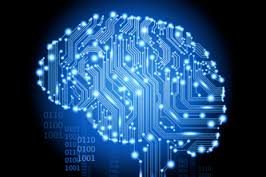 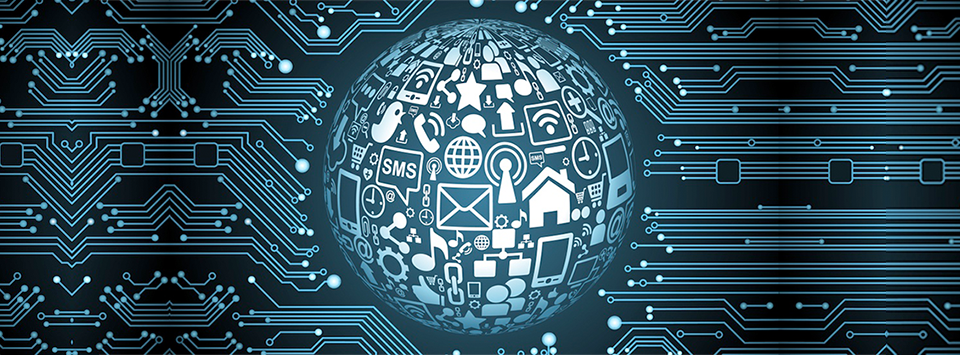 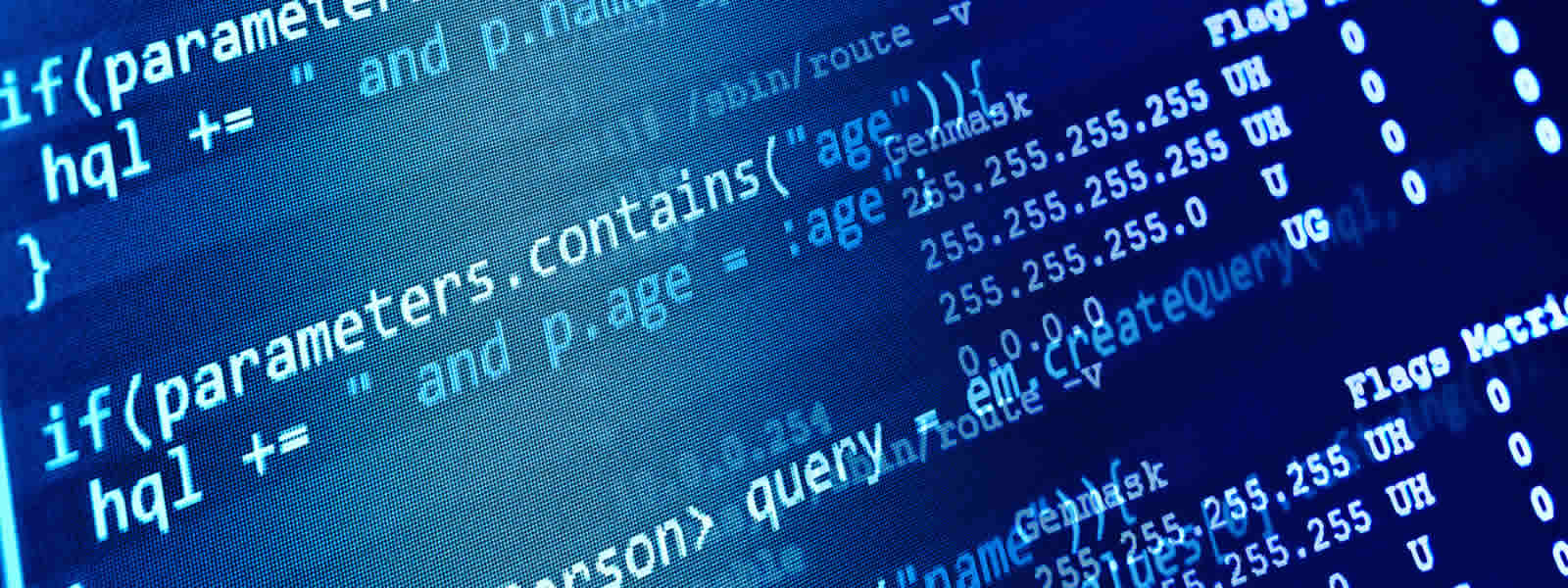 compsci 101 fall 2017
11
[Speaker Notes: Did a search on images]
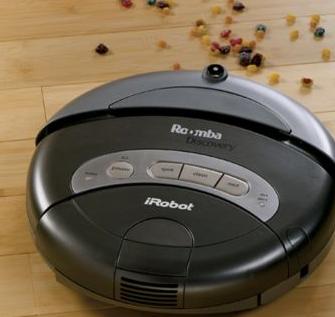 What is Computer Science?
Artificial Intelligence
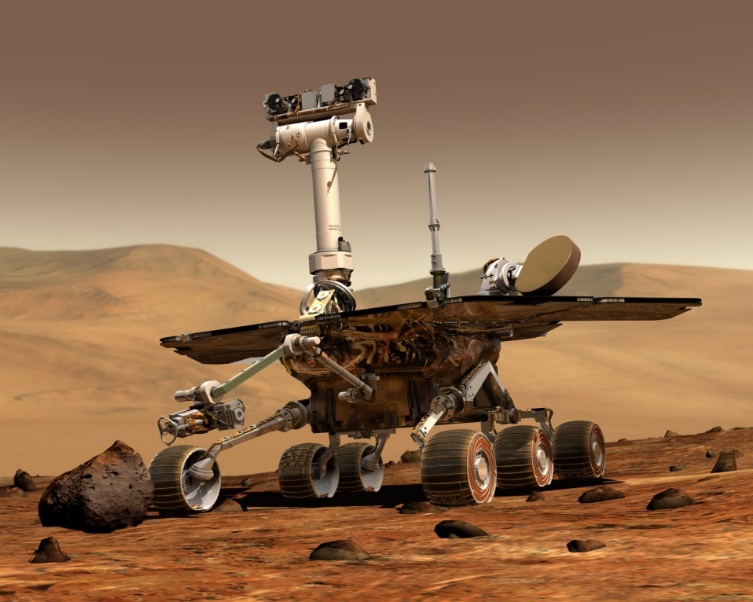 Roomba
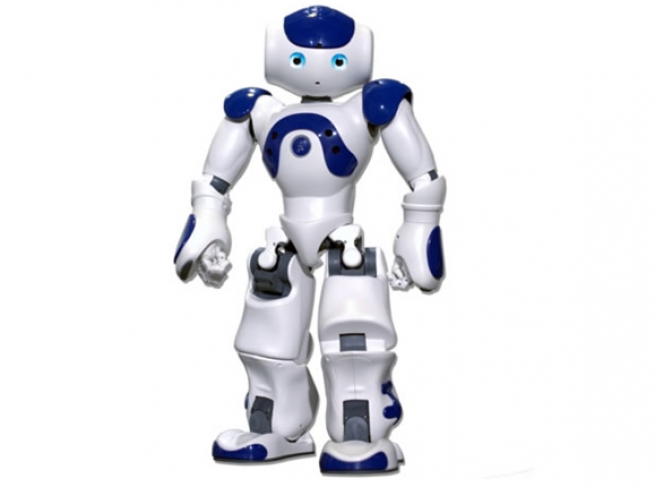 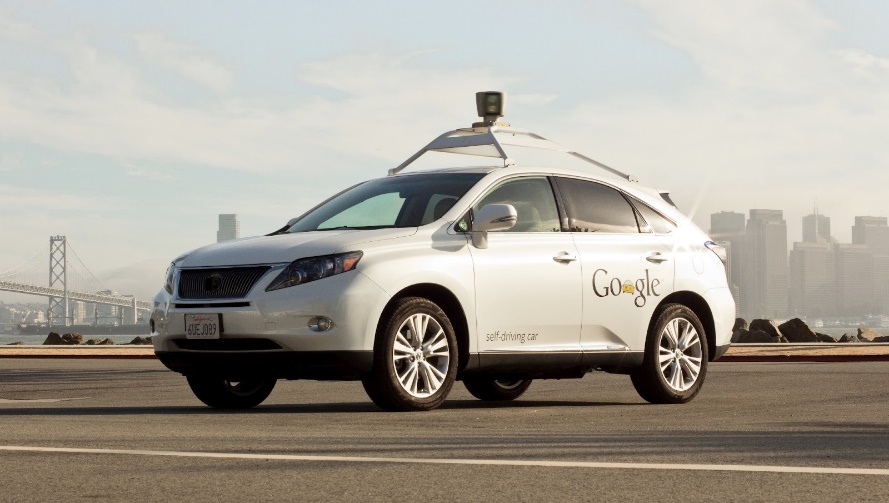 Spirit, 
Mars Rover
Personal Robot
Self-driving car
compsci 101 fall 2017
12
[Speaker Notes: Spirit Mars Rover, Roomba,]
What is Computer Science?
Medicine, Genomics
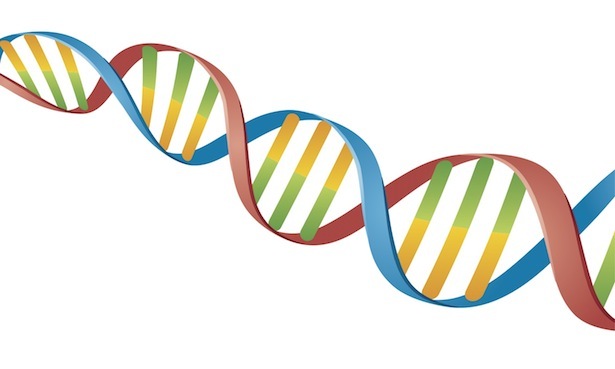 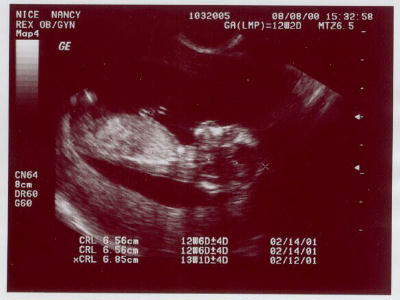 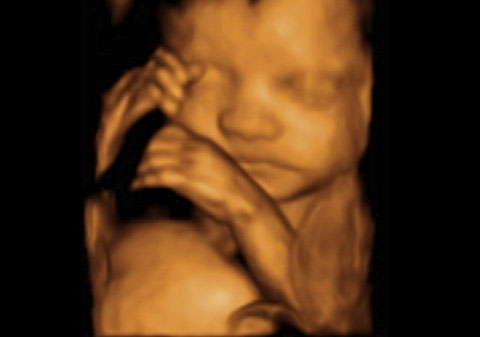 compsci 101 fall 2017
13
[Speaker Notes: 3d image that becomes 4d with 4th dimension time, so you can see the baby moving around. 
We will look at the area of genomics, doing computing on long strands of DNA. Sequencing your genome means to break your dna into parts to identify the different genes that you are made of.]
What is Computer Science?
Animation
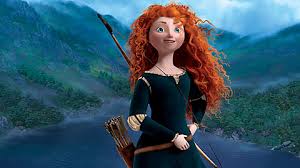 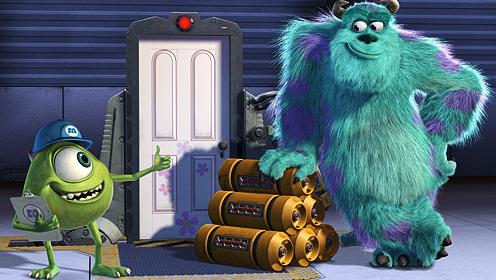 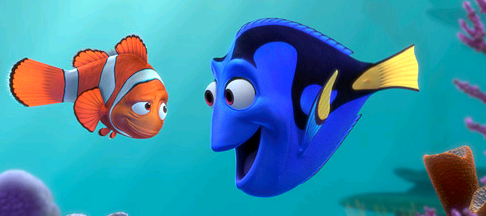 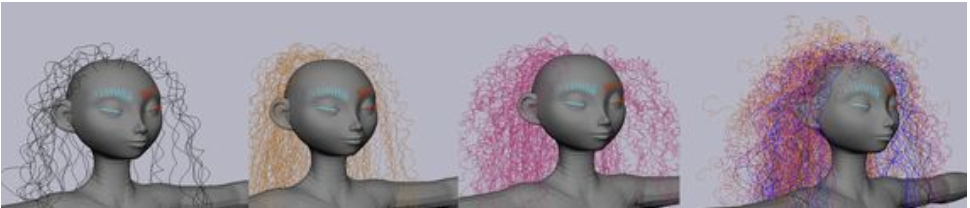 compsci 101 fall 2017
14
[Speaker Notes: Monsters Inc
Finding Nemo
Brave – how do get the hair realistic – frizzy when wet…]
Who are all these people?
bit.ly/101f17-0829-2
1                     2                 3
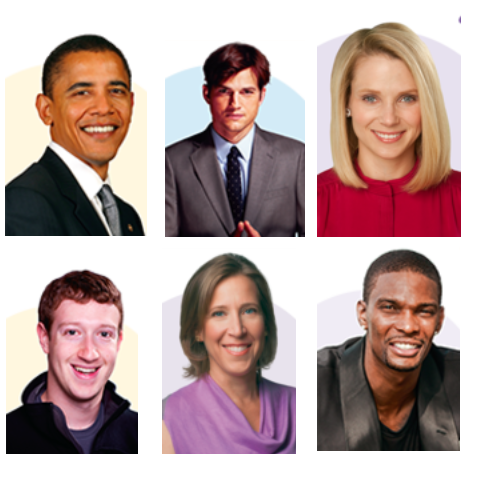 7
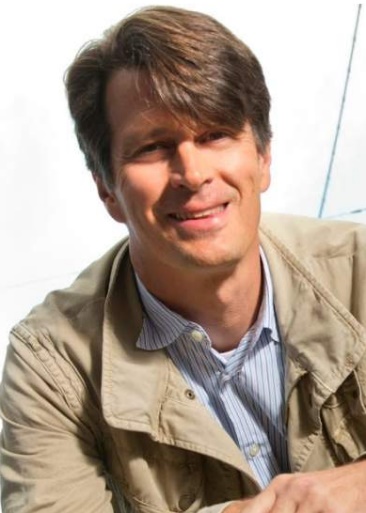 4                  5                 6
compsci 101 fall 2017
15
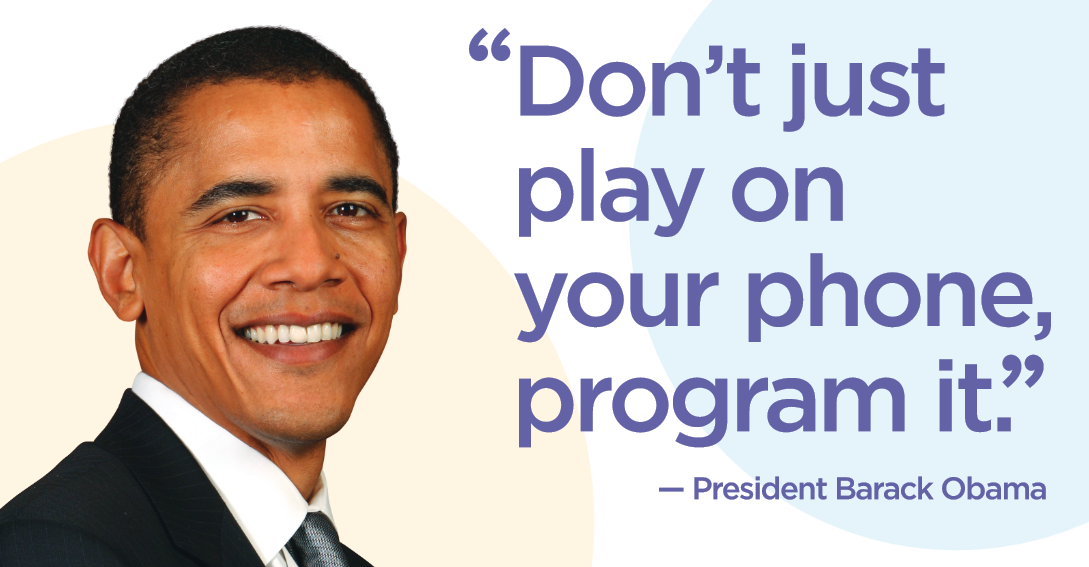 compsci 101 fall 2017
16
[Speaker Notes: In the state of the union address this week (Jan 2016), he mentioned that he wants every student to learn computer science. He mentioned computer science three times in his speech!]
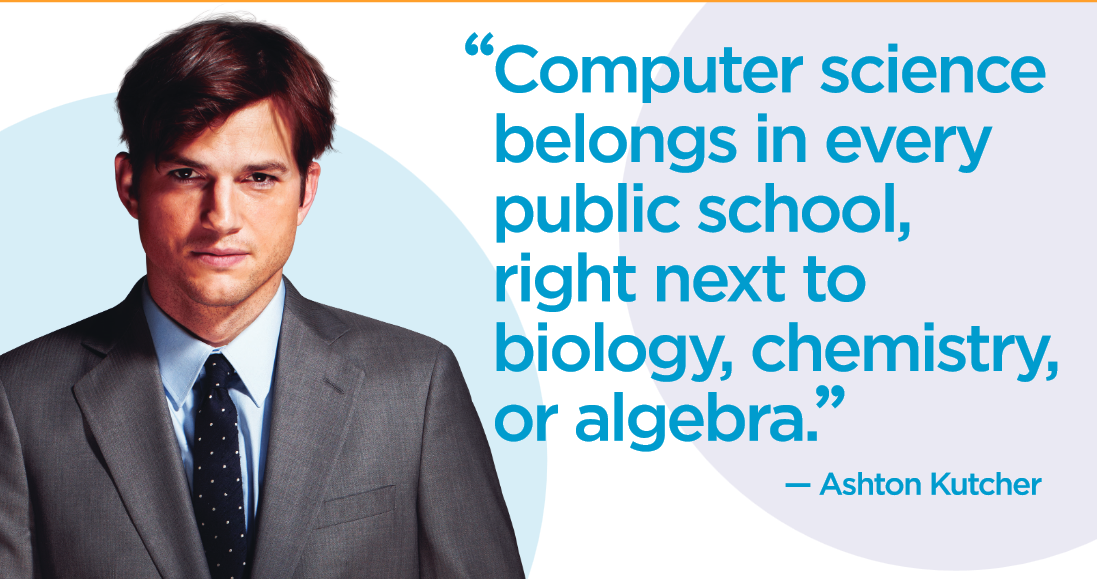 compsci 101 fall 2017
17
[Speaker Notes: Actor, played Steve Jobs in the movie Jobs]
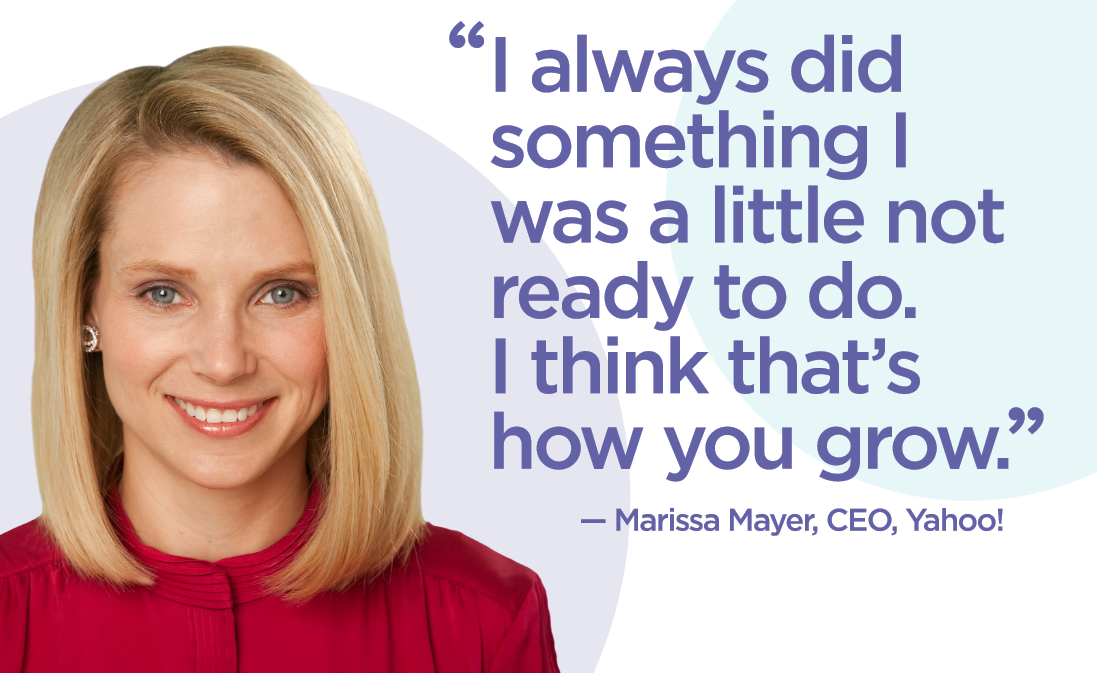 compsci 101 fall 2017
18
[Speaker Notes: Employee number 20 at Google and the first female engineer. After long career at Google, CEO of Yahoo until this summer when she stepped down.]
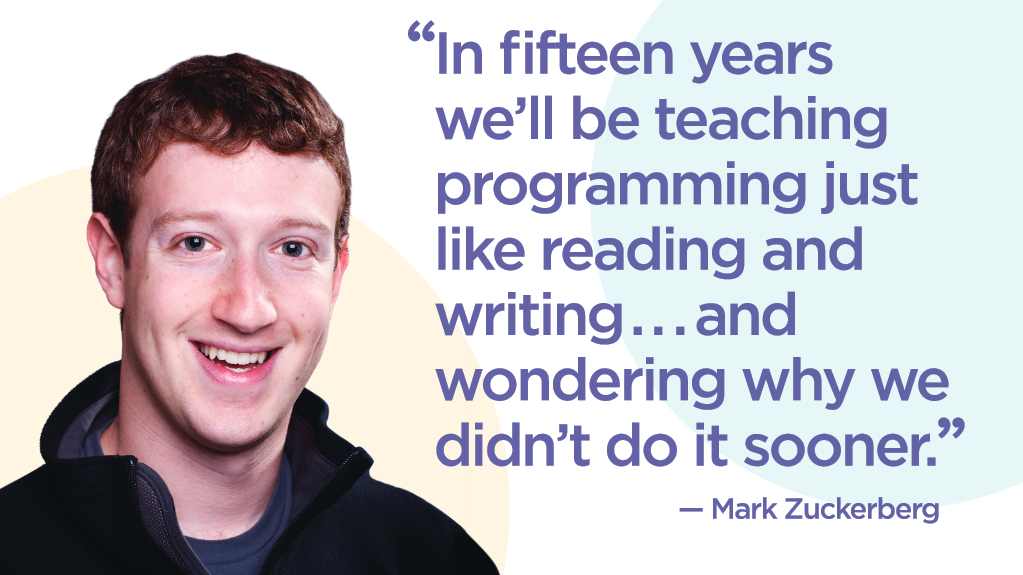 compsci 101 fall 2017
19
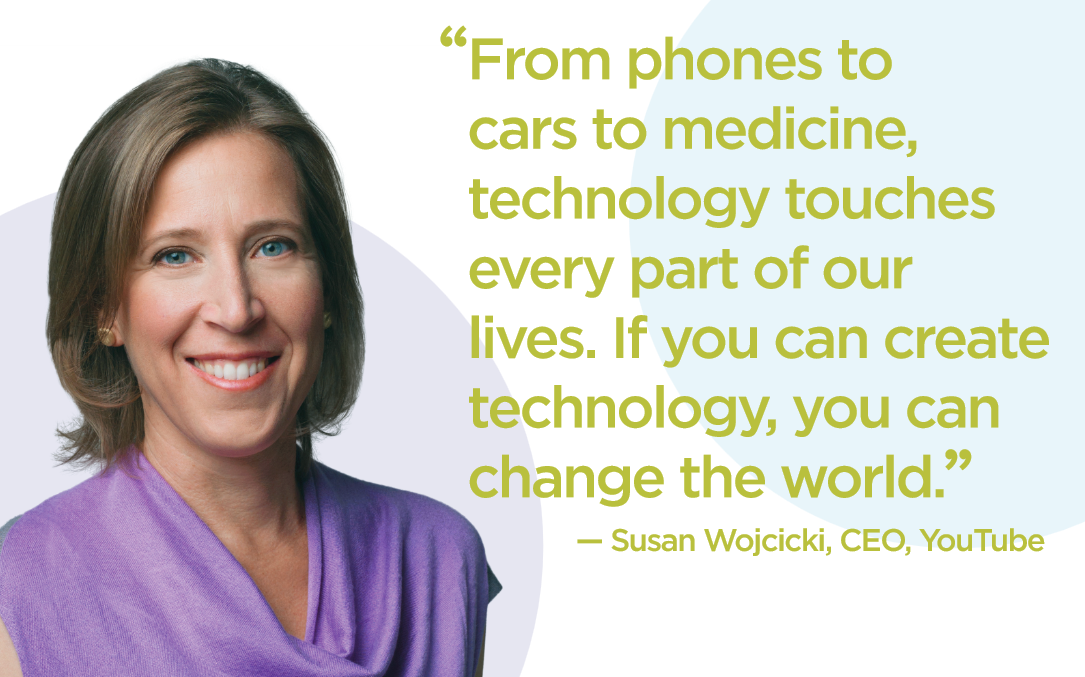 compsci 101 fall 2017
20
[Speaker Notes: CEO of YouTube, Google started in her garage.]
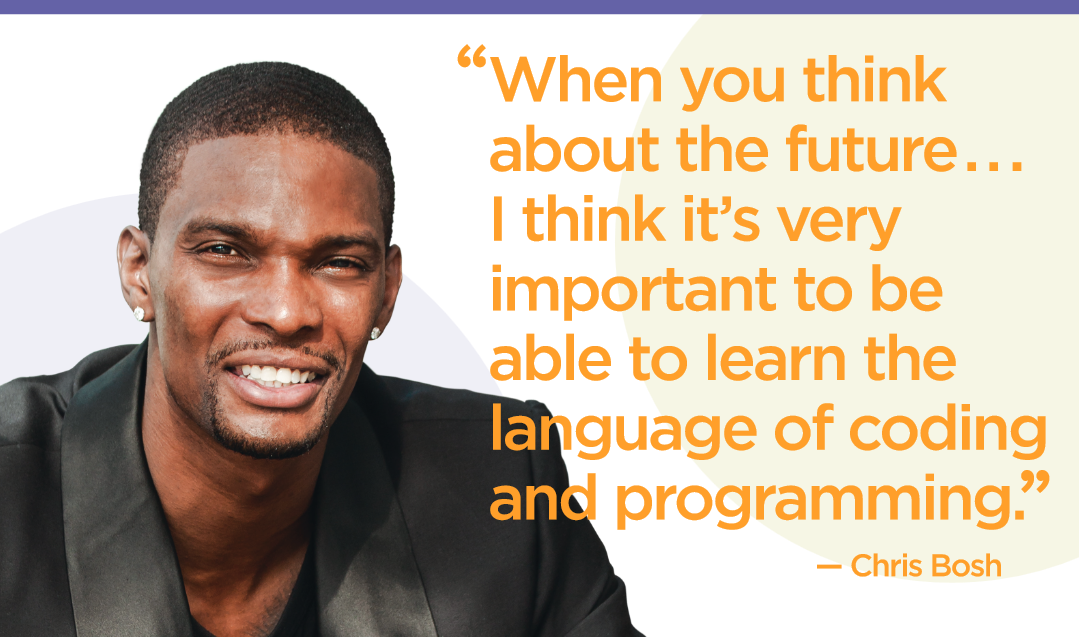 compsci 101 fall 2017
21
[Speaker Notes: Graphic design and computer imaging in college, but left early for an NBA career]
Those quotes are all from Code.org
compsci 101 fall 2017
22
compsci 101 fall 2017
23
John Hanke, ‘Pokemon Go’
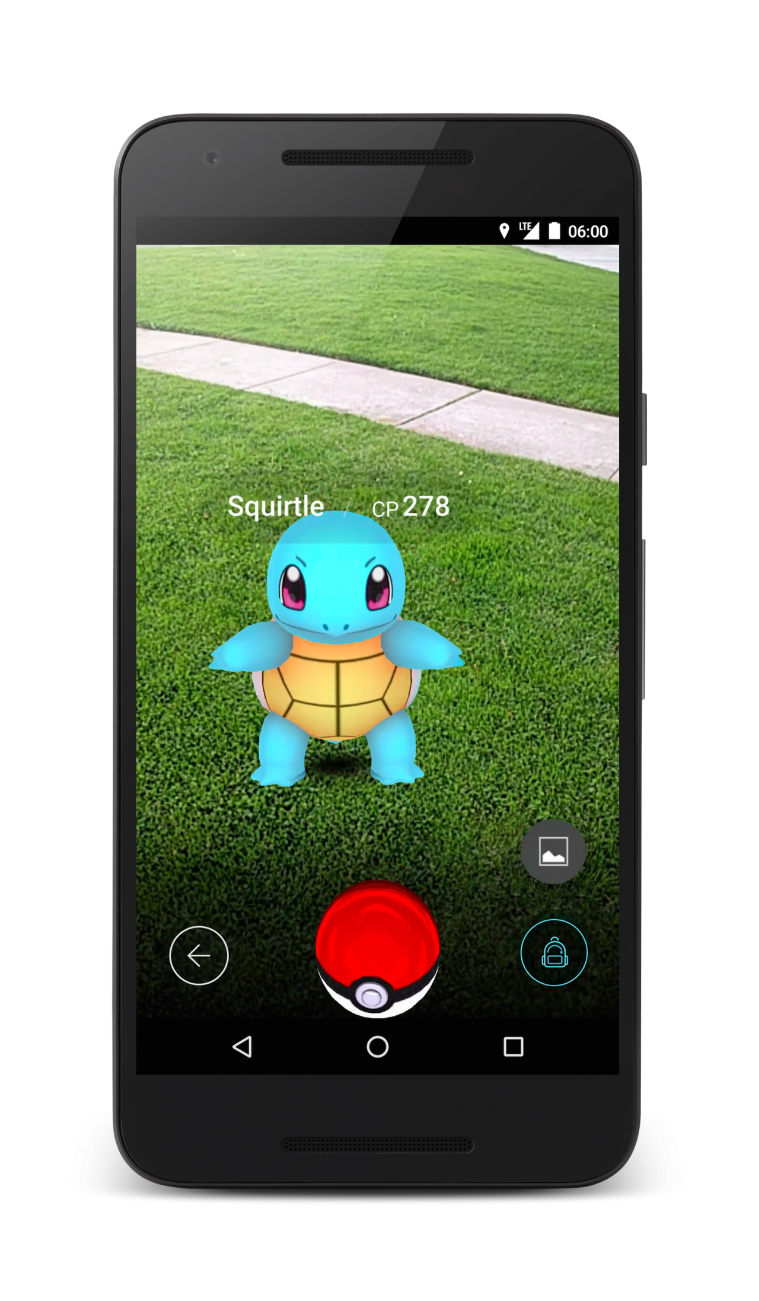 compsci 101 fall 2017
24
[Speaker Notes: Founder of Niantic – which created Pokemon Go, before that he was a big part of Google Earth and Google maps]
Questions about Computer Science
What is it that distinguishes it from the separate subjects with which it is related?  What is the linking thread which gathers these disparate branches into a single discipline?  My answer to these questions is simple --- it is the art of programming a computer.  It is the art of designing efficient and elegant methods of getting a computer to solve problems, theoretical or practical, small or large, simple or complex.
					
                                                         C.A.R.  (Tony)Hoare
compsci 101 fall 2017
25
[Speaker Notes: Tony Hoare has been knighted by Queen Elizabeth, He also has invented one of the fastest sorts in the world and he is a turing award winner – that is like the nobel prize for CS 
READ QUOTE – Note the art of programming – it is a art.]
How will you learn to 'speak'?
http://www.rosettastone.com/personal/demo
http://duolingo.com
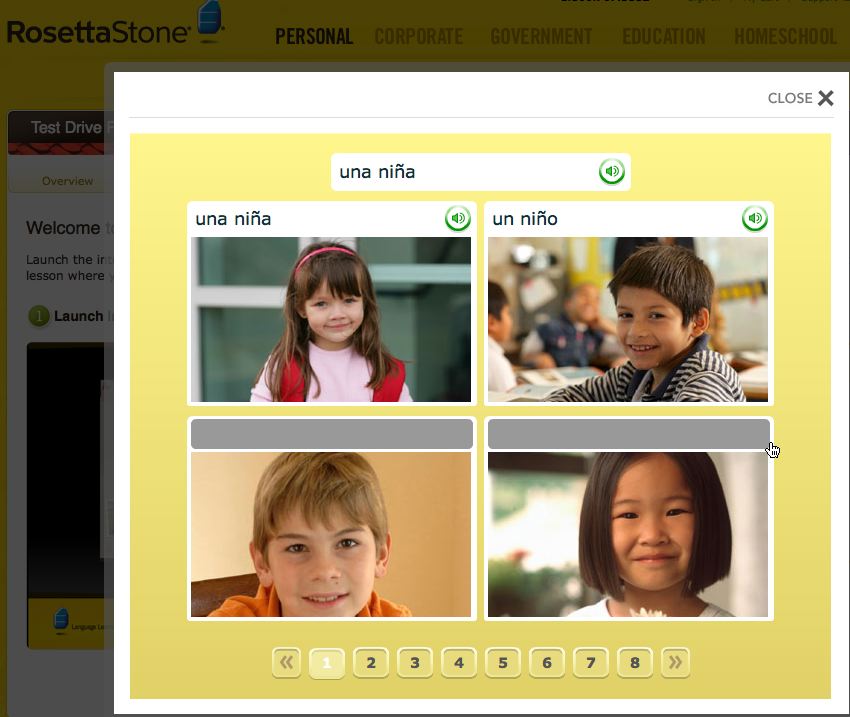 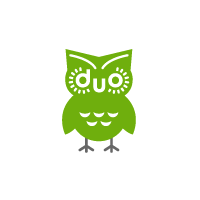 compsci 101 fall 2017
26
[Speaker Notes: Some of you may have learned a language. How did you learn? You may have used one of these software products. The second one was invented by another Duke Alum, Luis von ahn. He has created powerful collaboration tools to solve problems over the web and to involve people all over the world. He is translating the web in to other languages with the help of people as they learn a foreign language. 
Now you will learn how to Speak another language, a programming language – python.]
How will you learn to program?
You learn more than programming 
Coding, Algorithms
UX/UI: User Experience, User Interface
Data Analytics, Software Engineering


A course, a way of thinking, a set of skills and practice that can lead to more or …
compsci 101 fall 2017
27
[Speaker Notes: Will you learn to program? Yes – but you will learn more than programming. Here are some of the things that you will learn in this course. 
UX and UI are about making the experience better for the user or easier to use – if you are blind you can’t process information in the same way. 
Data Analytics is about turning data into information and knowledge, 
Software Engineering – how do you design, develop and test really large programs. 
You will learn enough to get started and also to just have conversations with other people how program if you do not continue. But we hope you will like the class and continue on.]
What language will we learn?
http://www.python.org/
Python is a multi-paradigm language
Procedural
Functional
Object-Oriented
Simple, libraries, widely used
Guido von Rossom is BDFL
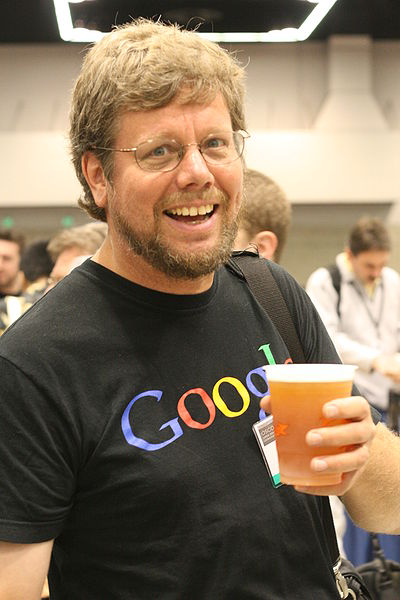 compsci 101 fall 2017
28
[Speaker Notes: We will learn python in this course. Python is a pretty neat programming language because it is different types of languages all rolled into one. 
We will mustly use it as a procedural language , a little bit of functional part and not so much with the OO. 
BDFL is Benevolent Dictator for Life, title given to a few open-source developers who maintain the rights to their software. 
Probably the most widely used programming language with beginners in college. 
His name is Guido von rosslam
His title is “Benevilant Dictator for Life”
He gets to do whatever he wants with Python and so do we!
We are going to get to write really cool Python programs]
Why is it called Python?
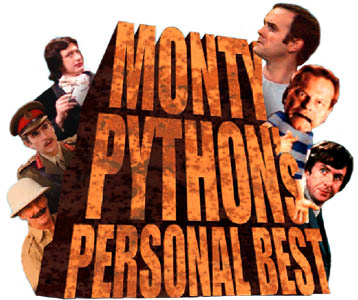 A
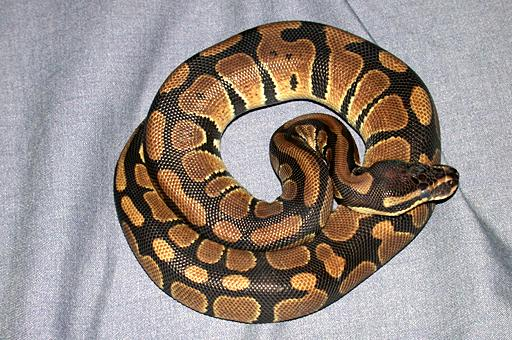 B
C
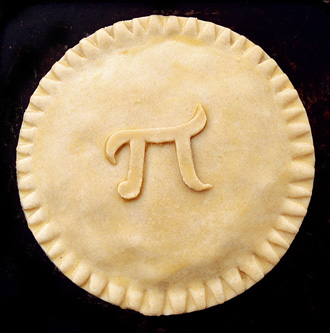 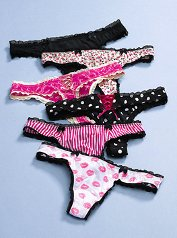 +
-
9.8 m/sec2
compsci 101 fall 2017
29
[Speaker Notes: A a snake
B Monty Python
C the solution to this rebus puzzle
https://www.youtube.com/watch?v=anwy2MPT5RE

Let’s vote – hold up one finger for A, two fingers for B and 3 fingers for C
Answer is B]
Who are you?
Let’s look at survey to see who is taking Compsci 101 in Spring 2017
Do you recognize yourself?
Is there a stereotypical Compsci 101 student?
Is there a stereotypical computer scientist?

Everyone can succeed! Ideally you won’t have lots of experience programming
compsci 101 fall 2017
30
Course Overview: Is this the right one?
Work by yourself and collaboratively on solving problems that programming
Analyze the problems, think about solving them
Create, Collaborate, Persist, Problem-Solve
Why should you come to class?
Learn things, participate in a community
Provide help, get help, wonder, dance, think
Why is this course so great?
Because you're in it
compsci 101 fall 2017
31
[Speaker Notes: You are up to the challenge to learn CompSci]
What's in Compsci 101?
Learning about computing, computer science, and programming
Vocabulary of Python and programming
Power of automation, repetition, scale
Understanding and changing the world
Programming using Python
Tools: Eclipse, EPD,  Libraries, …
Using mathematical and scientific techniques
Art and science of programming
compsci 101 fall 2017
32
[Speaker Notes: Enthought Python Distribution]
Course overview, logisticswww.cs.duke.edu/courses/fall17/compsci101
Programming assignments: APTs and Assignments
Acknowledge assistance, to learn to program …
Be aware of late policy
Exams: midterms and final: paper-based, different
All old midterms available
Class work/attendance
Examples today, benefits hopefully clear
compsci 101 fall 2017
33
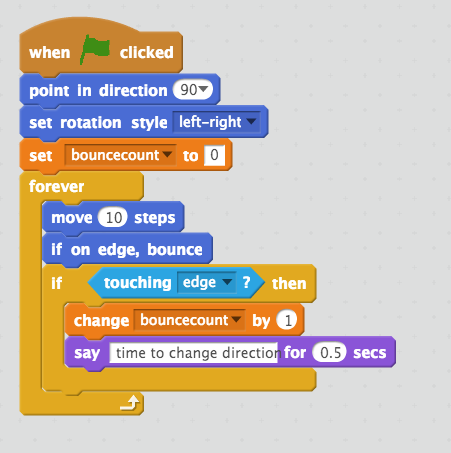 "Hello World"
Scratch Program
Colors
Duke blue: motion
Mustard: control
Light blue: sensing
Orange: data
Purple: looks
compsci 101 fall 2017
34
[Speaker Notes: This has a bug, you need to move the “if on edge bounce to after the “say time to change direction”]
Analyze this Scratch Program?
http://bit.ly/101f17-0829-3
compsci 101 fall 2017
35
Python codehello.py
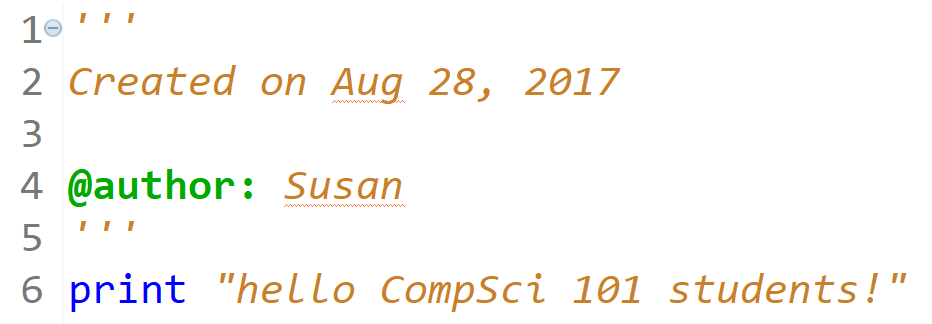 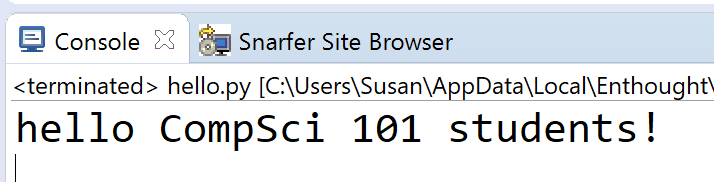 compsci 101 fall 2017
36
[Speaker Notes: Didn’t get to this slide and many below, just the announcements]
Python data reading code
f = open("kjv10.txt")
st = f.read()
total = len(st)
zc = st.count('z')
print "total # chars = ",total
print "number of z’s",zc
for ch in 'aeiou':
    print ch, st.count(ch)
37
[Speaker Notes: Example of code you will understand by the first exam]
Duke Connection: Fred Brooks '53
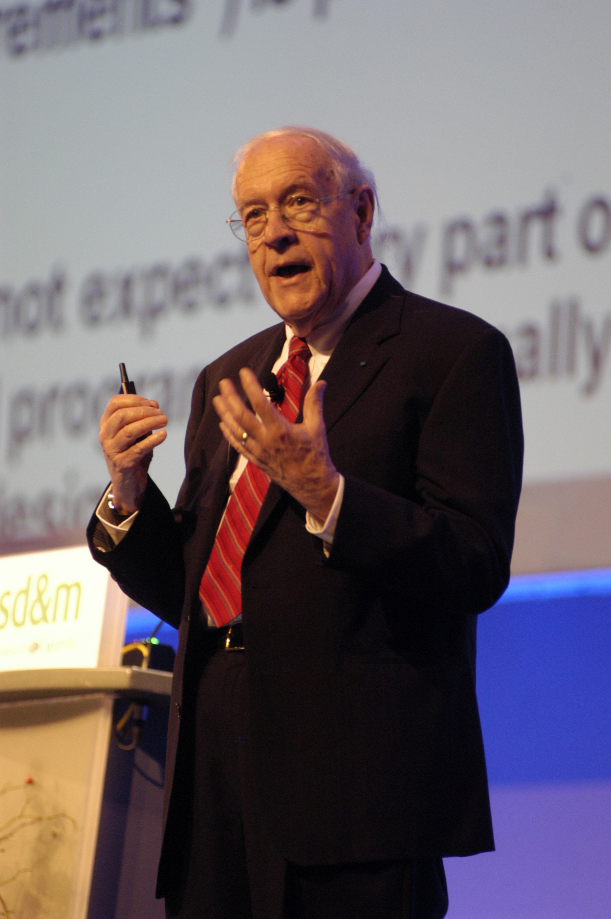 What Would FB Say?
"The most important single decision I ever made was to change the IBM 360 series from a 6-bit byte to an 8-bit byte, thereby enabling the use of lowercase letters. That change propagated everywhere."

"Fred Brooks" by Copyright owned by SD&M (www.sdm.de) - Request for picture sent by email to Fred Brooks by uploader (Mark Pellegrini; user:Raul654) Fred sent this photo back, along with contact information for Carola Lauber at SD&M, who gave copyright permission.. Licensed under CC BY-SA 3.0 via Wikimedia Commons - https://commons.wikimedia.org/wiki/File:Fred_Brooks.jpg#/media/File:Fred_Brooks.jpg
compsci 101 fall 2017
38
Why is programming fun?      Fred Brooks
First is the sheer joy of making things
 Second is the pleasure of making things that are useful 
 Third is the fascination of fashioning complex puzzle-like objects of interlocking moving parts 
 Fourth is the joy of always learning
 Finally, there is the delight of working in such a tractable medium.  The programmer, like the poet, works only slightly removed from pure thought-stuff.
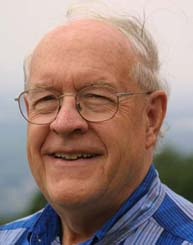 compsci 101 fall 2017
39